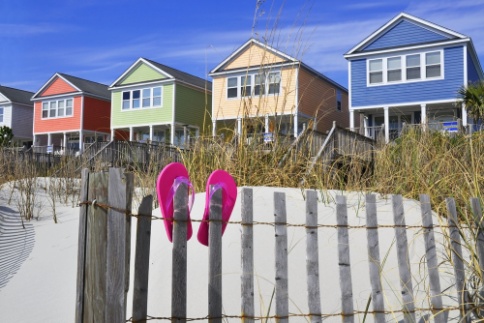 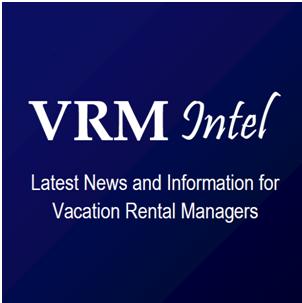 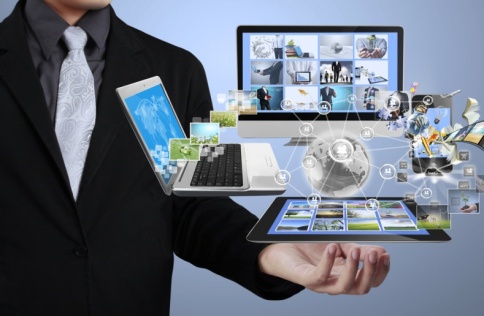 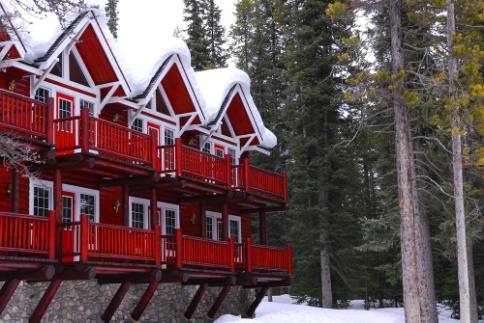 VRM Intel2013 Technology Survey for Vacation Rental Managers
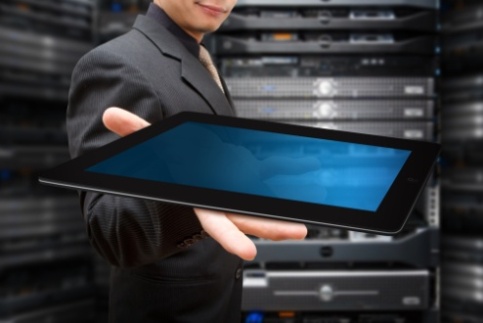 November 2013
Amy Hinote | amy.hinote@vrmintel.com
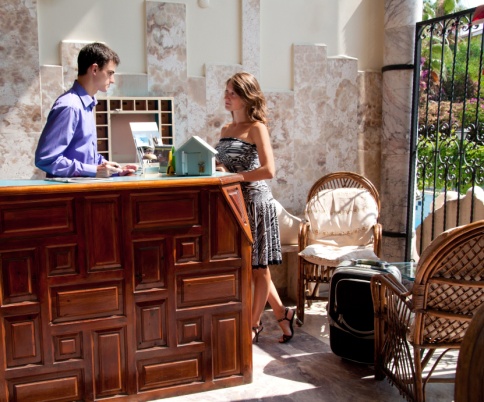 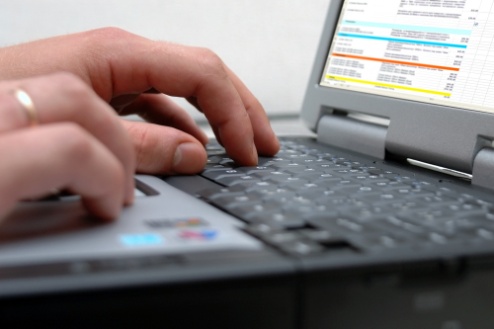 Property Management Systems
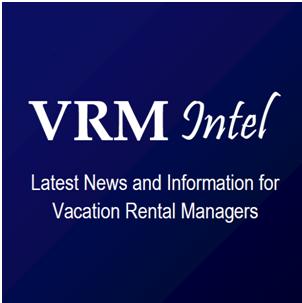 2                          Amy Hinote |  251-455-4994  |  amy.hinote@vrmintel.com  | http://www.vrmintel.com/
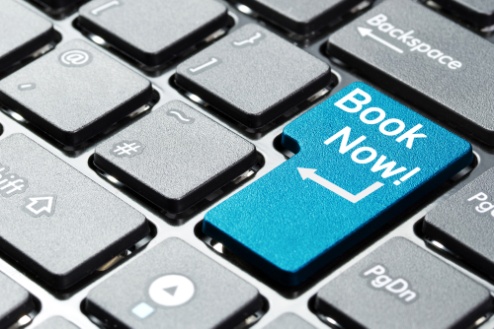 VRM’s Use of Technology
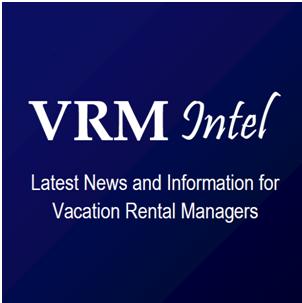 3                          Amy Hinote |  251-455-4994  |  amy.hinote@vrmintel.com  | http://www.vrmintel.com/
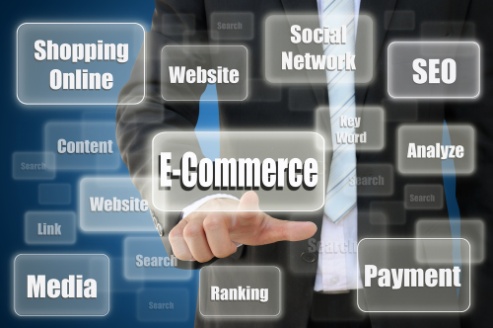 System Integration
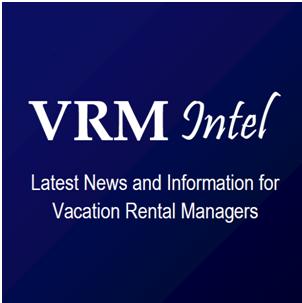 4                          Amy Hinote |  251-455-4994  |  amy.hinote@vrmintel.com  | http://www.vrmintel.com/
Struggles with Technology
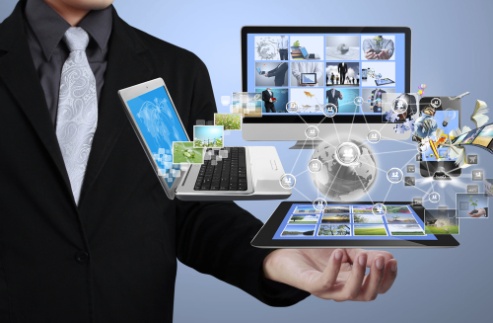 Rate the struggles you face in your technology systems.
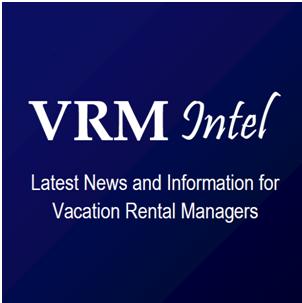 5                          Amy Hinote |  251-455-4994  |  amy.hinote@vrmintel.com  | http://www.vrmintel.com/
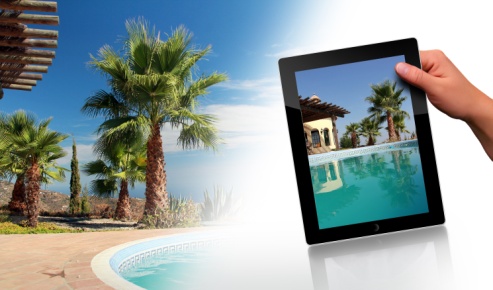 Technology Adoption
How likely are you to try new technology?
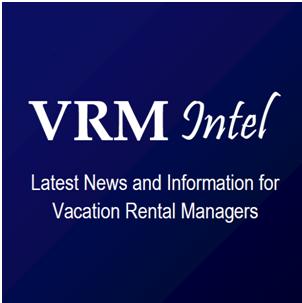 6                          Amy Hinote |  251-455-4994  |  amy.hinote@vrmintel.com  | http://www.vrmintel.com/
Distribution Channels
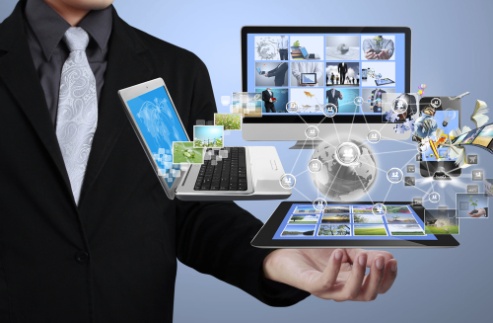 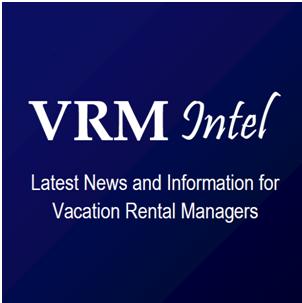 7                          Amy Hinote |  251-455-4994  |  amy.hinote@vrmintel.com  | http://www.vrmintel.com/
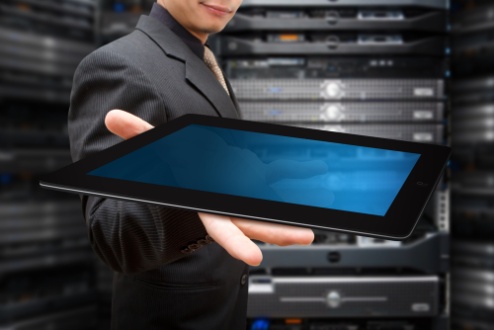 About the Survey
7 Question Survey
94 Vacation Rental Manager Respondents
82% Manage U.S. Properties
18% Manage Properties Outside the U.S.

For questions:
	Amy Hinote
	VRM Intel
	(251) 455-4994
	amy.hinote@vrmintel.com
	vrmintel.com
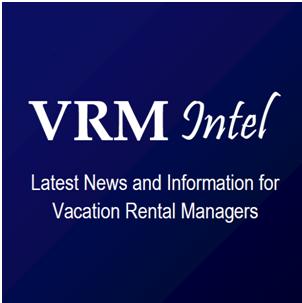 8                          Amy Hinote |  251-455-4994  |  amy.hinote@vrmintel.com  | http://www.vrmintel.com/